Minnesota elderberry cooperativeFeasibility Study reflections:
Assessing Market Opportunities and Commercial Applications
Market Study Comments & Implications
Christopher J. Patton, MA, MBA
Minnesota 
Elderberry 
Cooperative
Feasibility Study Reflections
Christopher J. Patton, MA, MBA 
SARE Grant #FNC13-925
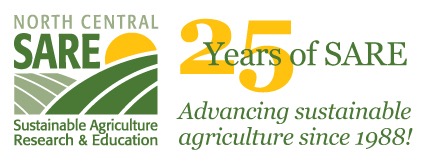 References
Minnesota Elderberry Cooperative September 2013 Feasibility Studyby Cooperative Development Services
River Hills Harvest Marketers, LLCExperience, Sales & Financial Data
Past Presentations by Terry Durhamon Growing & Processing Elderberry
Why Elderberry?
A marketing perspective answer to a few basic questions:
If I grow elderberry, will I be able to sell my crop?
Are farmers planting too many acres of elderberry?
Why do we need elderberry grower cooperatives?
Is there enough money involved to support a network of state-based grower cooperatives?
EU Market Profile
Estimated at 30,000 acres of cultivated elderberry
Est. annual yield of 107,000 tons, 95% of production from Austria, Italy, Czech Republic, Poland, Hungary
Price equivalent of $0.20 to $0.35/pound for fresh, unwashed, on-the-cyme S. nigra berries
Frozen in bulk for later de-stemming & processing
Elder flowers a huge business in Europe
US Market Profile
Estimated at 600 acres of cultivated elderberry (2015)
Est. annual yield of 1,200 tons, conc. in the Midwest
Price equivalent of $1.00 pound for fresh, unwashed, on-the-cyme S. canadensis berries
Price equivalent of $2.00 pound for washed, de-stemmed and frozen S. canadensis berries
Minimal commercial sales of domestic elder flower products
EU vs. USA markets
European Union
Population of about 505.7 million
2013 GDP of about $16.5 trillion
United States of America
Population of about 315 million
2013 GDP of about $17 trillion
Proxy for Planning
How do we plan growth towards an established market?
How can we estimate potential demand and corresponding supply?
Use River Hills Harvest premium pure elderberry juice, an existing product with known parameters.
Projected consumer use of this one product substitutes for all domestically grown elderberry product and ingredient categories.
Provides a reasonable estimate of potential market size for strategic goal setting and organizational development.
Proxy for US Market
Estimating the potential market demand for elderberry products in the US using RHH elderberry juice as a proxy model for all varieties of elderberry products sold separately or as an ingredient in another product.
Market participation by <1% US pop. = 3 million people @ 1 tbs./day(Assumes a very modest growth in public knowledge about elderberry) 
About 20 servings / bottle yields a demand for 12,500 cases/day
Round to 4.5 million cases / year @ 20 lb./case = 90 million lb.
Est. proxy market of 45,000 tons produced on c. 22,500 acres
Rational target for initial phase of commercial development
Annual Crop Values
Planning estimates derived from the preceding slides:
Elderberry fresh yield of 45,000 tons = $90 million
 Elderberry de-stemmed, sanitized & frozen yield of 45,000 tons = $180 million
Wholesale bottled elderberry juice cases delivered to retailer @ 4.5 million cases =  $578 million
Intermediate timeframe of 10 - 20 years
Market Components
Fresh or frozen berries and flowers, U-Pick, hobbyists
Dried elder berries and flowers - 80,000+ lb/imported 2015
Lightly processed elderberry products: juices, jams, jellies, and wines
Highly processed elderberry products: extracts, concentrates, powders and nutraceutical inputs
Natural dyes: dyes made from elderberries for use in food or textile industries
Networked Redundancy
Farmed supply: network of state-based grower cooperatives to set quality standards, support research and promote best practices
Multiple process options - flexibility w/stable to growing demand
Multiple distribution channels: wholesale & retail market penetration without an expensive advertising campaign
Encourages use in environmental management
Accommodates multiple quality grades of fruit, including Certified Organic
Promotes individual initiative and opportunity
Grower Cooperatives
Network of grower cooperatives organized by state
Grower members not necessarily limited to single state
Some shared equipment and joint marketing and distribution of wholesale ingredients and/or retail products
Quality control, savings from economies of scale, premium pricing, sufficient return on investment to grow capital base
Encourages integrated university research and interfaces with government on behalf of growers, whole industry
Pioneering research done by University of Missouri 
University of Minnesota seeks to build on that research with cooperation with Iowa & Wisconsin universities
Elderberry Options
Grower option to supply fresh or frozen flowers & berries to local wineries, food co-ops and/or consumer hobbyists
Grower option to make and sell farm-based value added products at farmers markets and/or retail stores
Grower option to sell buckets of fresh picked or de-stemmed & frozen elderberries directly into the cooperative supply chain 
Grower option to aggregate harvest and processing activities with neighboring growers to share resources/expenses in selling into the cooperative supply chain
High Quality
Makes commercially grown elderberry sustainable environmentally, ethically and economically from Farm to the Consumer including:
Farmers
Producers
Wholesalers
Distributors
Retailers
Next Steps
Increase the number of acres dedicated to the commercial cultivation of elderberry to meet present and estimated demand.
Establish grower cooperatives in Midwest states to manage quality of crop and provide economies of scale to lower costs and grow both domestic and international market demand
Develop farmer direct & cooperative supply relationships with local wineries, breweries, distilleries
Support grower supply directly to local hobbyists of flowers and berries fresh/frozen, or as valued added products
Establish University Agroforestry Extension in each state
Increase certified organic production to develop and support organic processing
U of MN: Diomy Zamora, Don Wyse, Gary Wyatt, Ken Dorn, Dean Current, Richard Warner, Matthew Clark, Emily Hoover, Paul Otten…